Topic 1 – Reformation
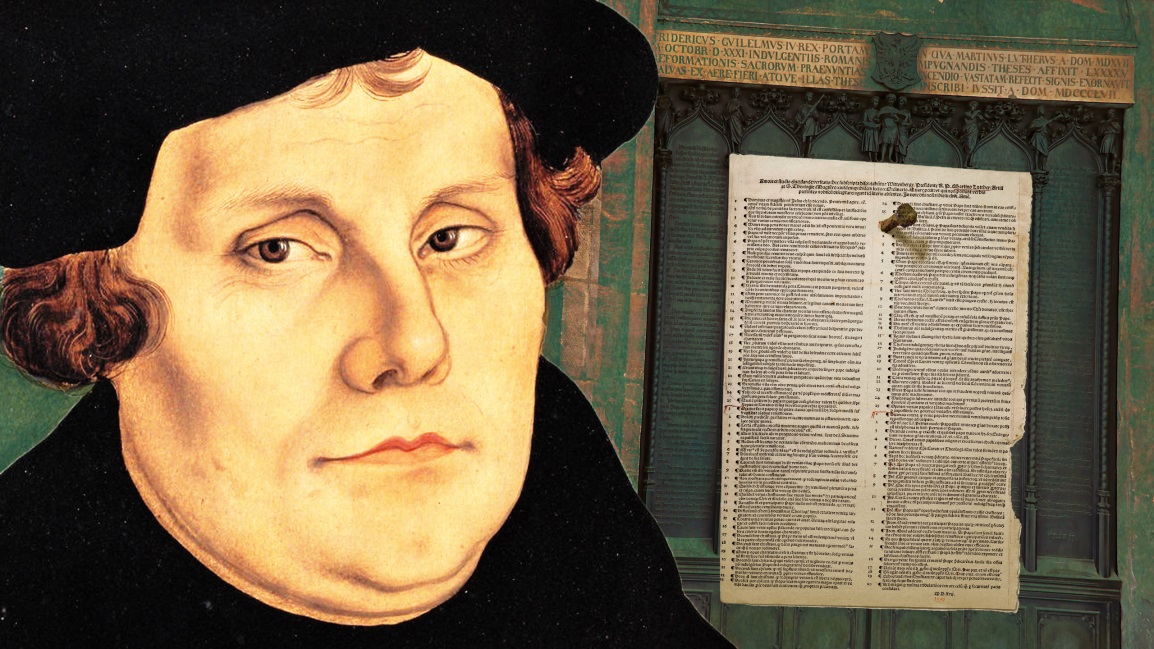 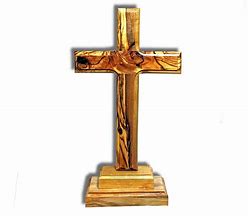 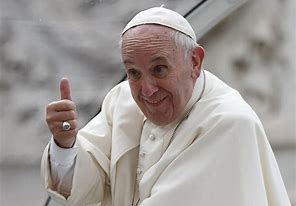 Reformation
Lesson/Topic Objectives

To be able to describe what Catholicism and Protestantism are.

To be able to explain why there was corruption in the Catholic Church.

To be able to assess why the Reformation happened in England.
Starter: What differences are there? List them.
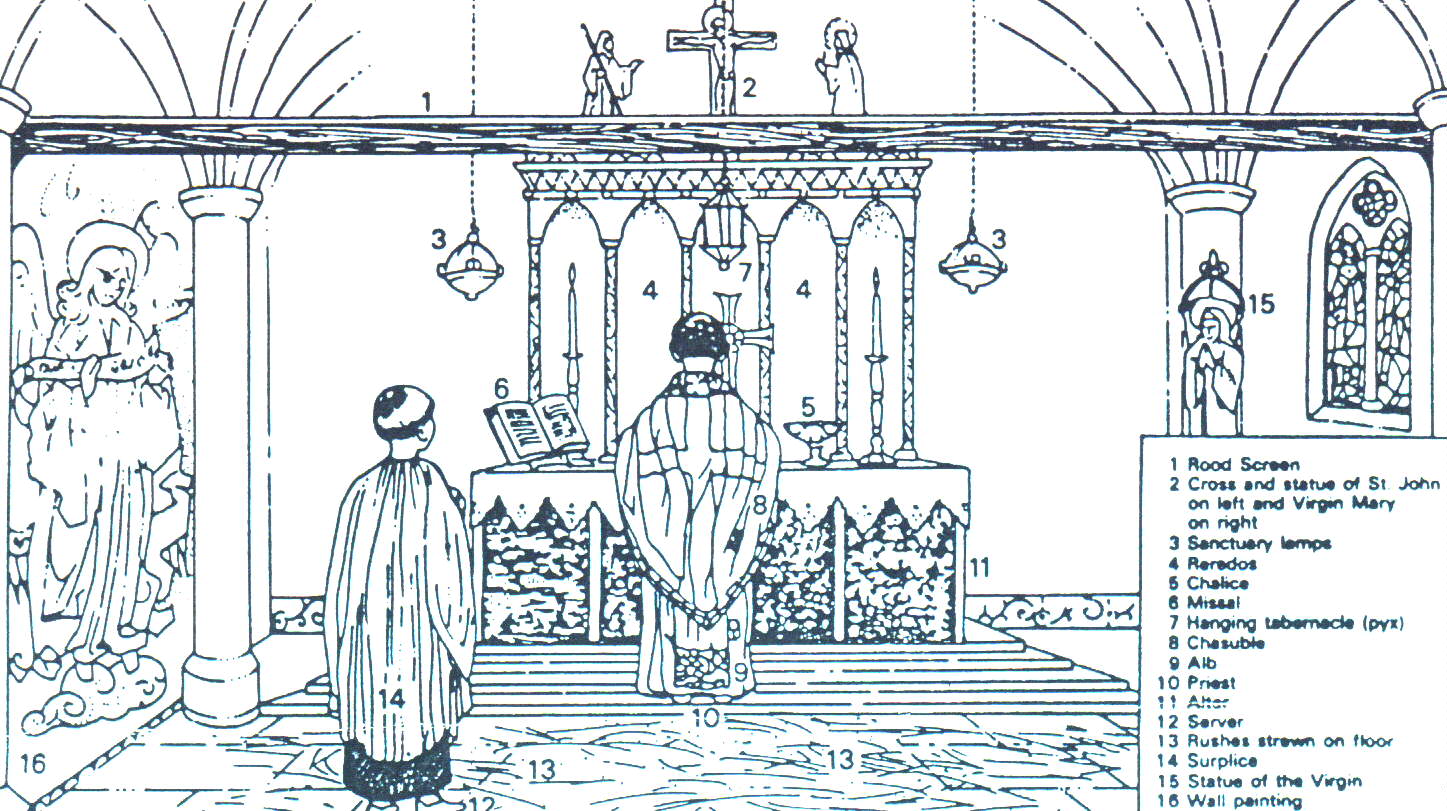 A Catholic Church
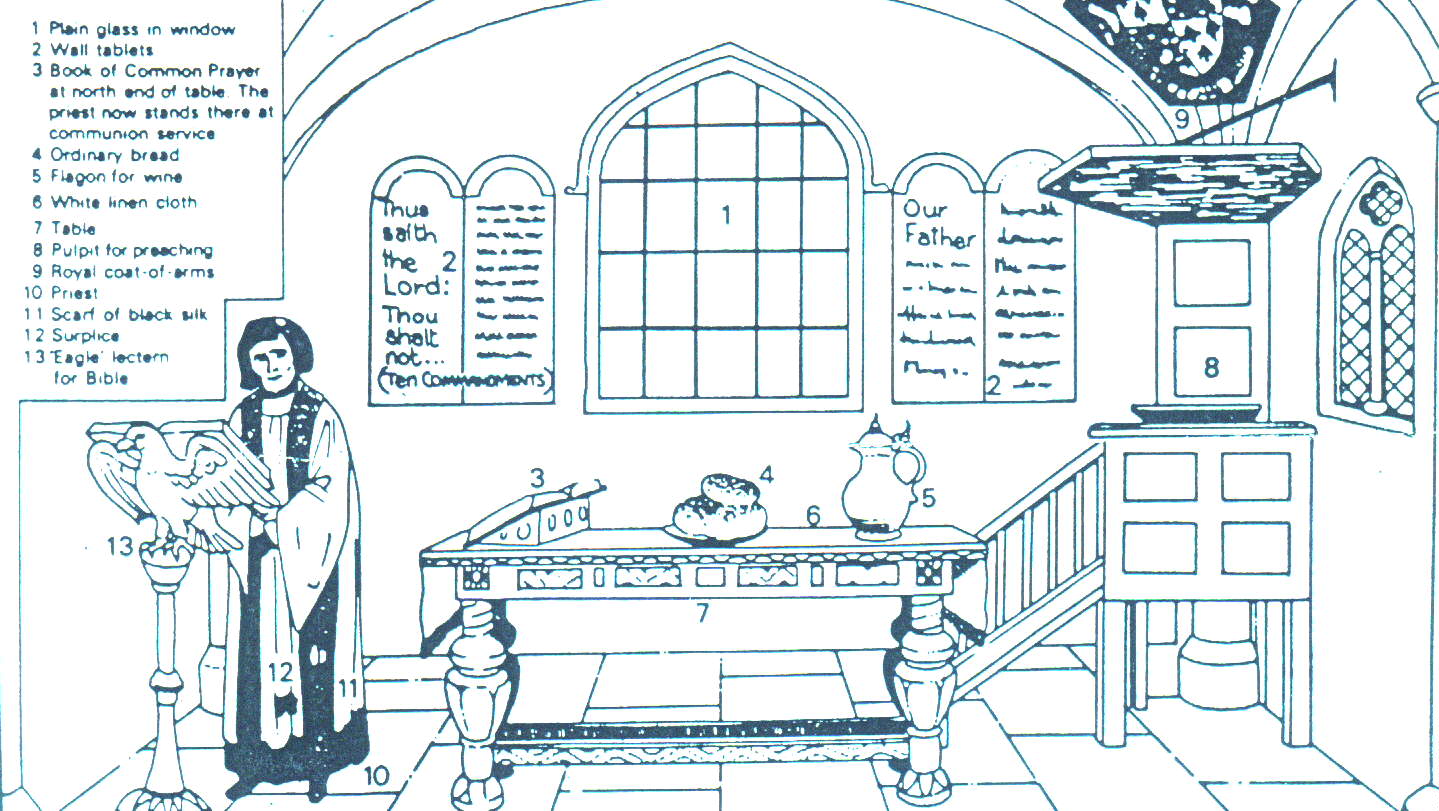 A Protestant Church
Introduction
In 1500 there was only one Christian church in Western Europe – the Catholic Church. Its leader was the Pope. He was a powerful man, with great wealth and even his own army. He was based in Rome, Italy.

But not everybody was happy with how the Catholic Church was being run. Soon there would be major protests which would lead to the Church being split in two…
Key Words
Catholicism  One of the three major branches of Christianity, led from Rome by the Pope
Protestantism  A type of Christianity which developed in the 1500s in protest against the Catholic Church.
Reformation  A movement to reform (change and improve) the Christian Church. 
Corruption  The misuse of power for dishonest or immoral purposes.
Celibate  Choosing to remain unmarried and abstain from (not have) sexual relations, usually for religious reasons.
Relic   An object of religious significance, often the physical or personal remains of a saint.
Indulgence  A forgiveness of one’s sins purchased from the medieval Catholic Church
Protestant priest
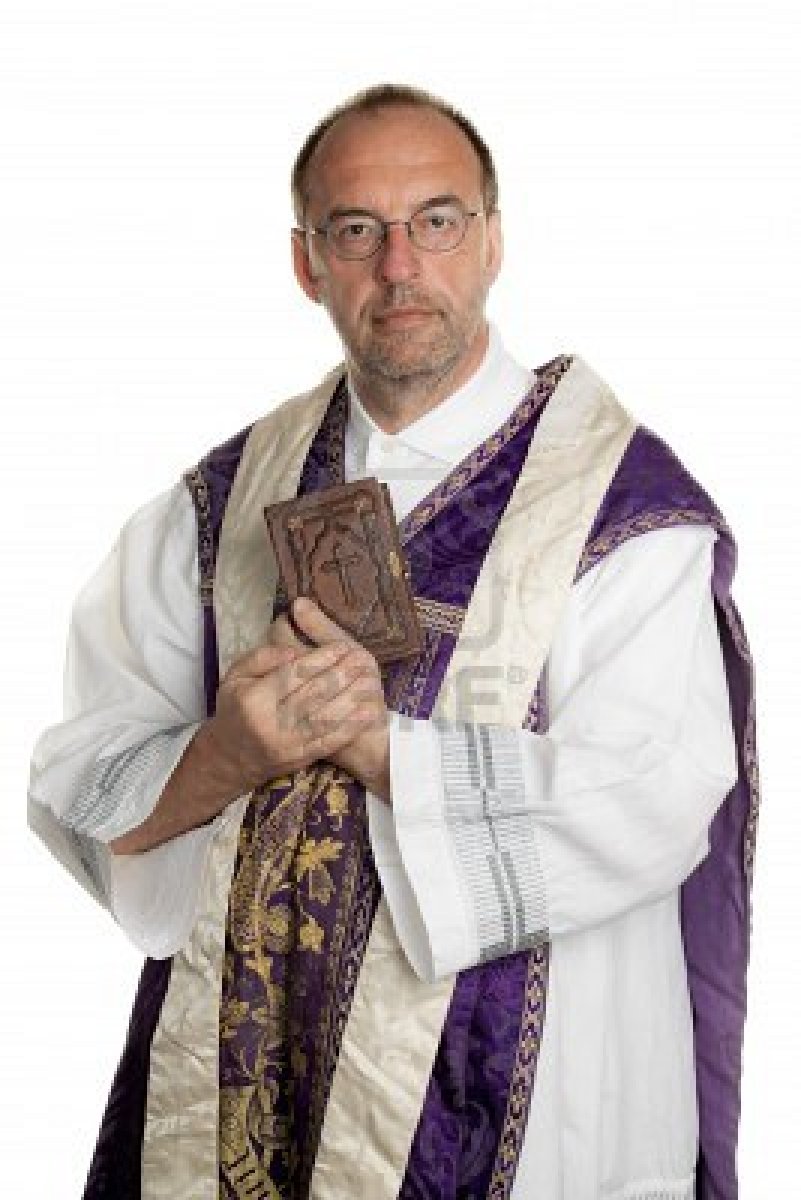 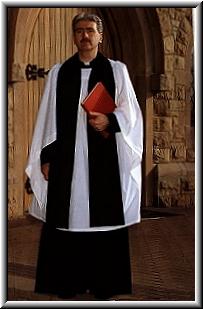 Catholic priest
Video & Mindmap
Watch the following video on the Reformation - https://www.youtube.com/watch?v=FhGGjRjvq7w
Create a mindmap with ‘Reformation’ in the middle – and include all of the facts you can find in the video.
Challenge: Write a letter to the Pope explaining why people are unhappy with the corruption in the church in the 16th century.
[Speaker Notes: Pages 8-9 of the Early Modern Britain Robert Peal textbook. Students to ask historical questions, check understanding, and annotate as we discuss.]
Topic 2 – Break with Rome
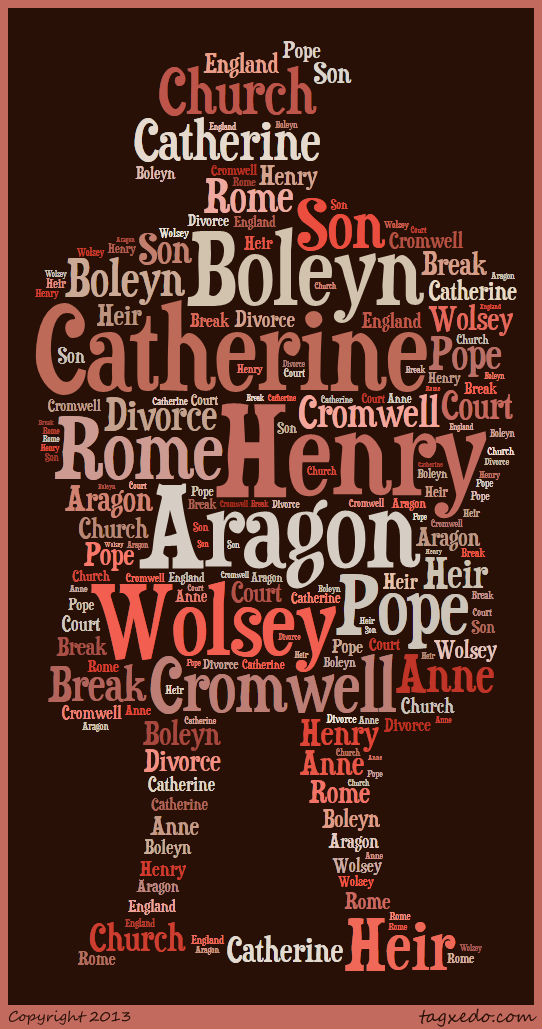 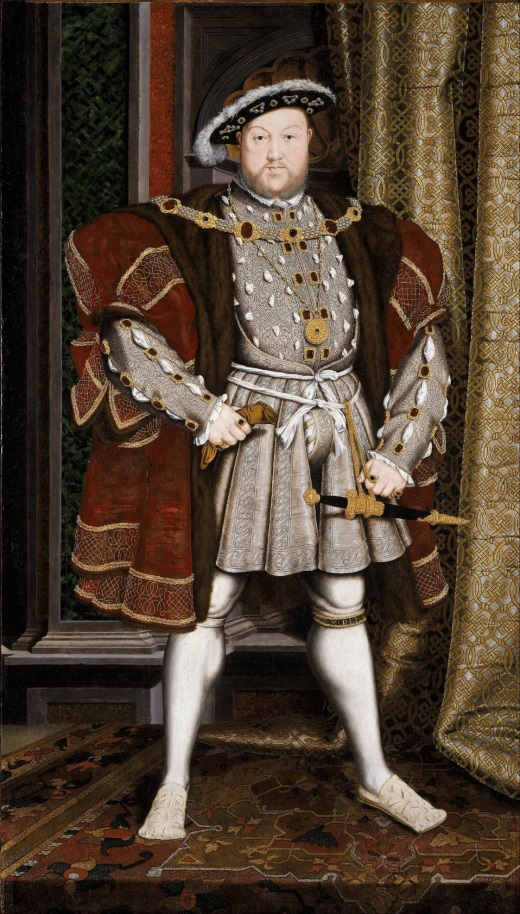 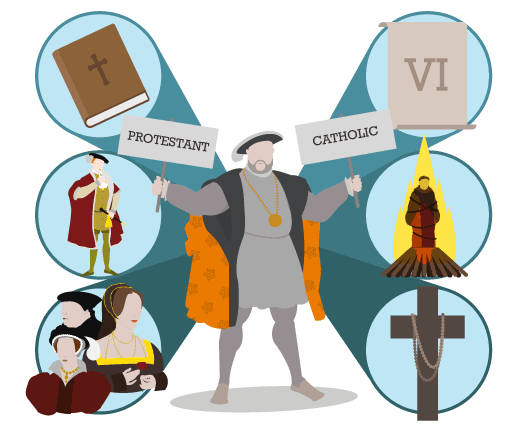 Why did Henry VIII break from Rome?
Lesson/Topic Objectives

You will be able to describe the problems Henry VIII faced as King of England. 

You will explain why Henry VIII decided to break away from the Roman Catholic Church. 

You will review how Henry VIII breaking helped to solve his problems.
Key words
Henry VIII
Reformation 
Pope 
Catholicism 
Protestantism
Anne Boleyn 
 Catherine of Aragon
Why did Henry VIII break from Rome?
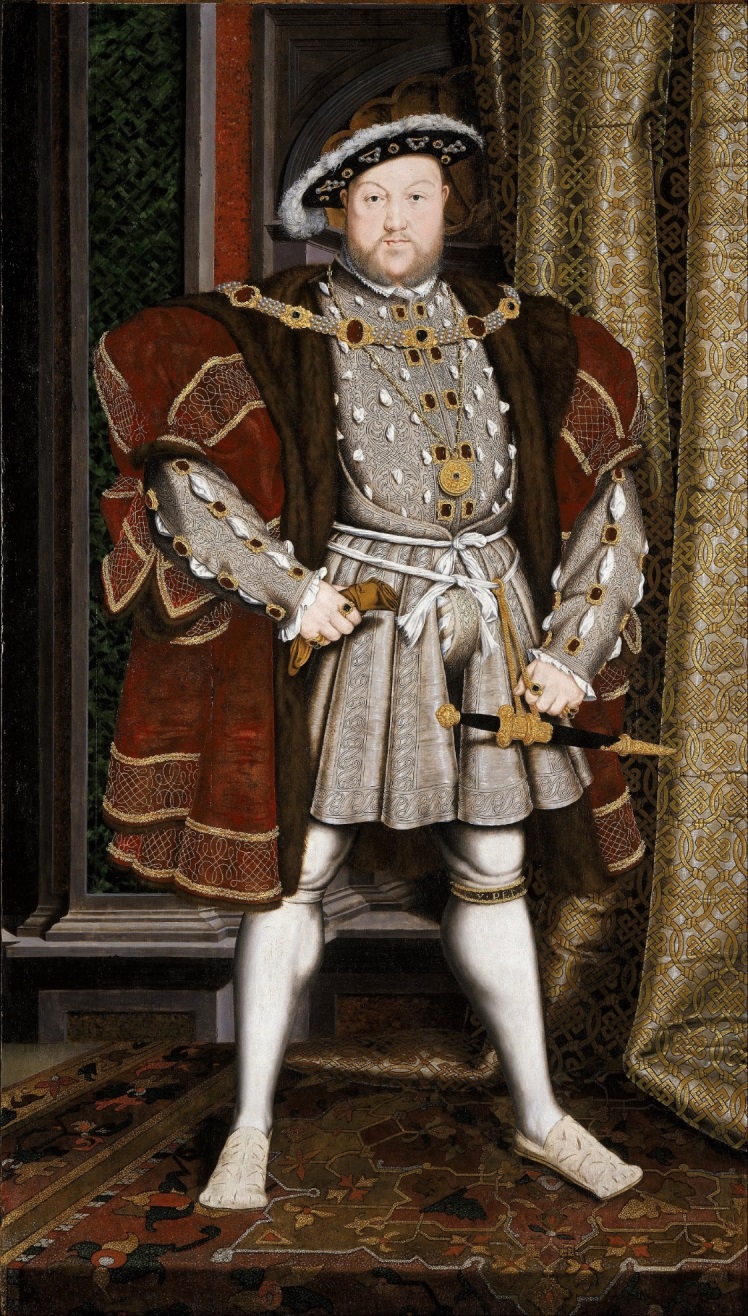 What do you already know about this person?
What words would you use to describe how the artist has tried to make Henry look?
Why has the artist drawn him like this?
Challenge: Why was art such an important tool for monarchs?
[Speaker Notes: 2 MINS.]
Why did Henry VIII break from Rome?
All of Europe had been Catholic and led by the Pope in all religious matters however in the 1500s new Protestant ideas that questioned the power of the Church began to spread. Protestants wanted the Bible in the language of the reader rather than Latin.

Between 1532 and 1534 Parliament passed law, among them the 1534 Act of Supremacy, which declared that Henry was the "Supreme Head on Earth of the Church of England".

This was the first time in English history that the Pope was no longer in charge of religious matters in England.

Question – Why would Henry do this?
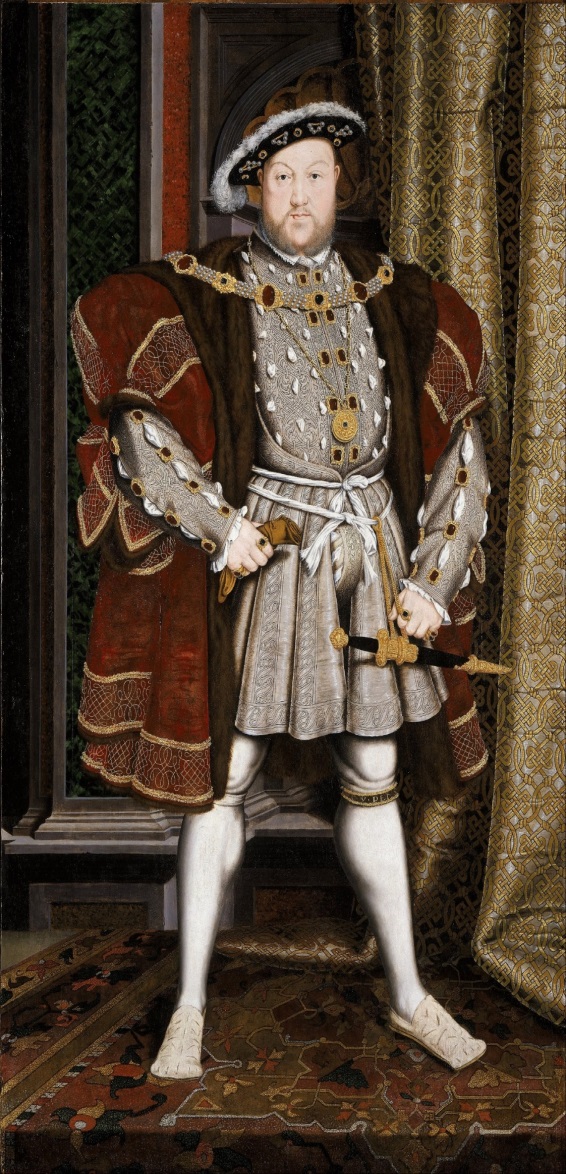 [Speaker Notes: 2 MINS.]
1.  Divide a piece of paper into four, representing the four main reasons why Henry left the Catholic Church (as can be seen below):

Then read through the information/sources on the next five slides, and find evidence to support each of these four reasons (love, religion, wealth and power)
2. Then complete the following paragraph for each of the four reason

Statement: ______was an important reason for Henry to break with Rome because…..

Examples: For example…

Explain: The ‘Break from Rome’ meant that…
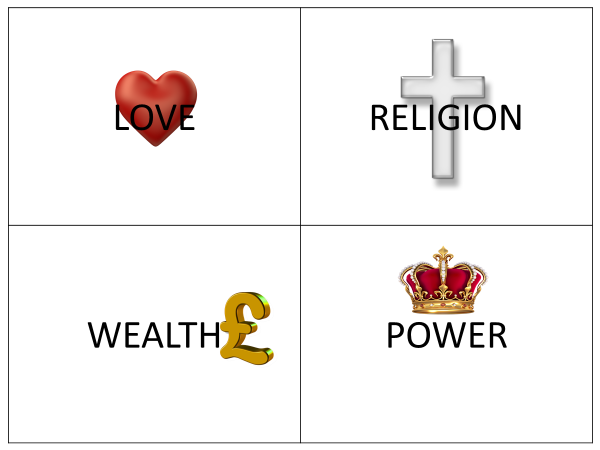 Challenge 1: What evidence disproves one of the factors? Did he use one as an excuse?
Challenge 2: What was the most important reason and why?
[Speaker Notes: Info slides needed. 20 MINUTES FOR TASK.]
Why did Henry VIII break from Rome?
How did the break from Rome solve Henry’s problems?
Problem 2: 
Henry was fighting lots of wars and these were expensive. He needed money.
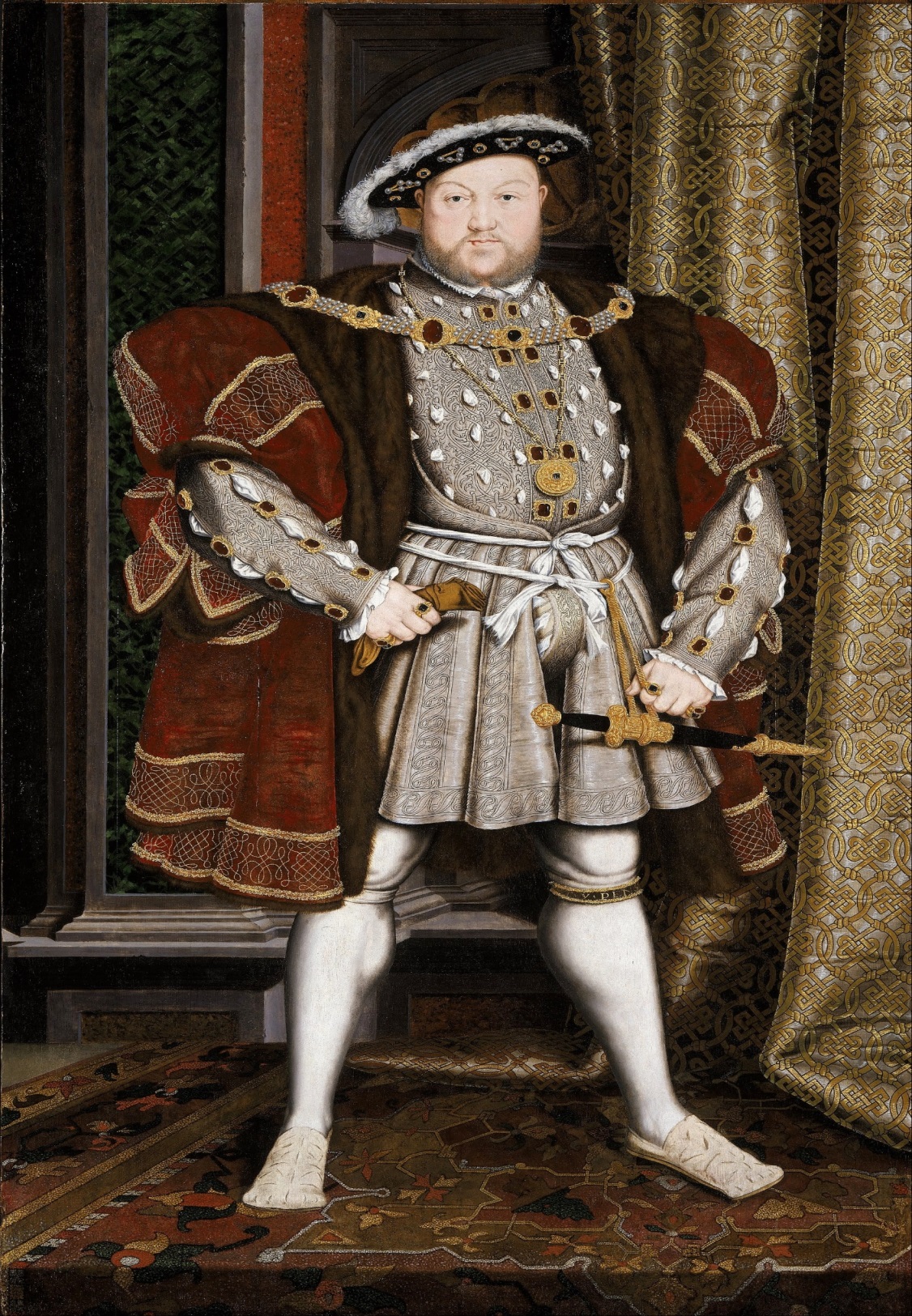 Problem 1:
Henry was failing to have a male heir. He had only had one daughter, Mary.
Problem 3:
The monasteries and churches were more loyal to the Pope in Rome than the king.
TASK: 
Study the three problems on this slide.
Using the information/sources from the past five slides, how has the Break from Rome helped to solve them?
Challenge Task: Many have argued that “Henry generally supported the Catholics, but went along with the Protestant ideas when they could get him what they wanted”. What evidence is there to support this?
[Speaker Notes: 10 MINS. Split tables up to each deal with a problem. That table are to write down the problem. How do Henry’s actions help him to deal with each of the problems?]
Why did Henry VIII break from Rome?
The most important reason that Henry broke from Rome was to increase his own wealth. How far do you agree?
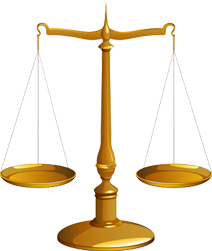 Wealth:
Monasteries abolished

Land taken from the church

Henry was bankrupt before his break from Rome

Henry’s income doubles after leaving the catholic church
Love: 
Anne Boleyn 
Divorcing Catherine 

Power: 
Pope no longer head of the church

Henry becomes Supreme head of the Church of England.
Which one?
Challenge: Many have argued that “Henry generally supported the Catholics, but went along with the Protestant ideas when they could get him what they wanted”. What evidence is there to support this?
[Speaker Notes: 2 MINS.]
Why did Henry VIII break from Rome?
Challenge: Many have argued that “Henry generally supported the Catholics, but went along with the Protestant ideas when they could get him what they wanted”. What evidence is there to support this?
The most important reason that Henry broke from Rome was to increase his own wealth. How far do you agree?
Henry’ s break from Rome was partly due to increasing his own wealth because…

For  example …

This meant that…


However, there were other reasons such as…

For example …

This was an important reason for Henry’s break from Rome as it meant that …
EXAMPLES:
Wealth:
Monasteries abolished

Land taken from the church

Henry was bankrupt before his break from Rome

Henry’s income doubles after leaving the catholic church
EXAMPLES
Love: 
Anne Boleyn 
Divorcing Catherine 

Power: 
Pope no longer head of the church

Henry becomes Supreme head of the Church of England.
[Speaker Notes: 10 MINS.]
Why did Henry VIII break from Rome?
The most important reason that Henry broke from Rome was to increase his own wealth. How far do you agree?
Henry’ s break from Rome was partly due to increasing his own wealth because he had been fighting a number of expensive wars in Europe was nearly bankrupt, whilst the catholic church was very wealthy owning a quarter of the land in England, breaking from Rome could increase his own finances. For  example, when he left the church he also abolished monasteries across England, taking the land and valuables they owned. Much of the lands were sold to noble families.  This meant that Henry would have been able to finance other wars. His personal income went from £100,000 a year to nearly £240,000.
What is good about this paragraph?

How could it be improved?
Challenge: Many have argued that “Henry generally supported the Catholics, but went along with the Protestant ideas when they could get him what they wanted”. What evidence is there to support this?
[Speaker Notes: 5 MINS.]